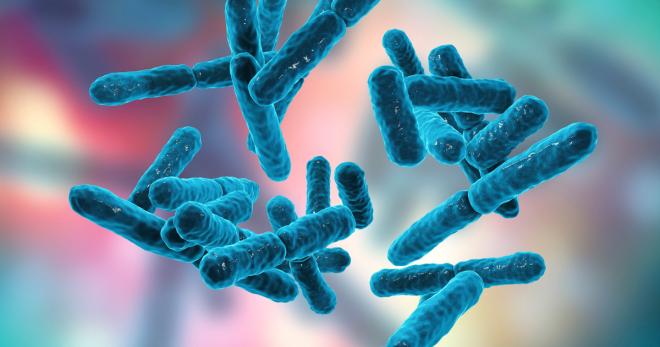 Probiotika
Was bedeutet probiotika?
PROBIOTIKA
„FÜR DAS LEBEN”
Enthalten lebensfähige Mikroorganismen
Wie wirken die probiotika?
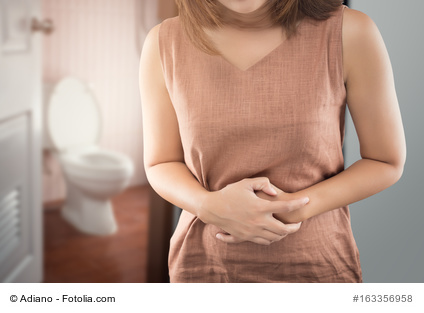 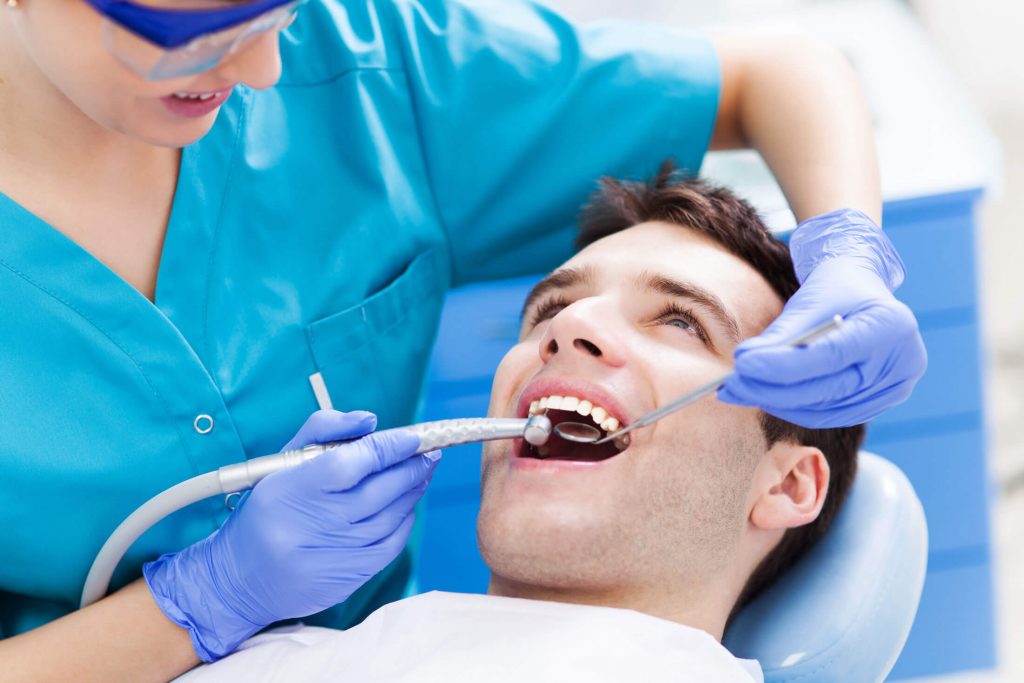 gesunde Darmflora fördern
Durchfallerkrankungen verhindern
positiv bei Reizdarm einwirken
bei Gastroenteritis (Magen-Darm-Grippe)
bei Bluthochdruck
bei leichten Infekten von bspw. Hals, Nase und Ohren, auch Harnwegsinfekte
bei Zahnkaries
bei der Vorbeugung von Allergien
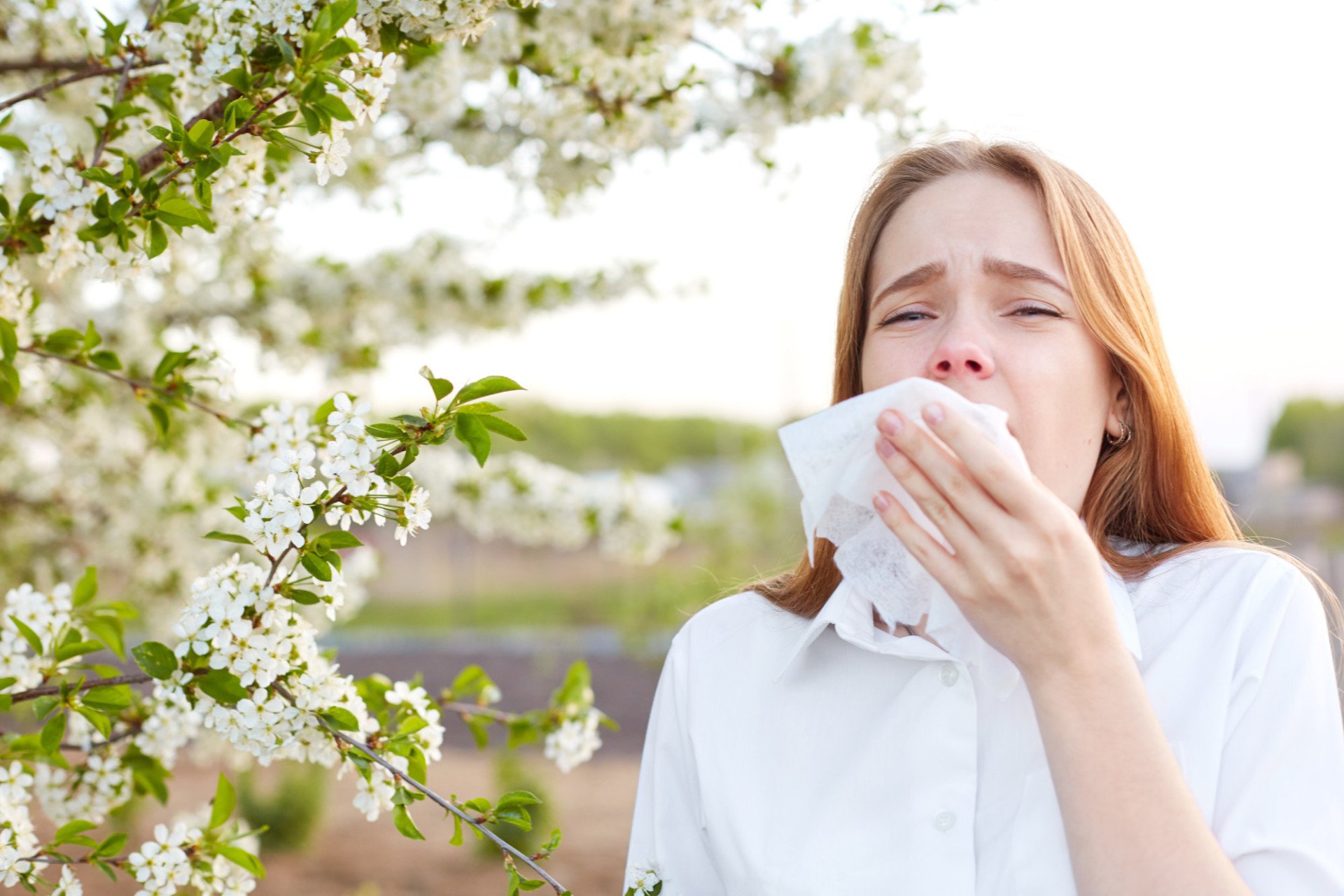 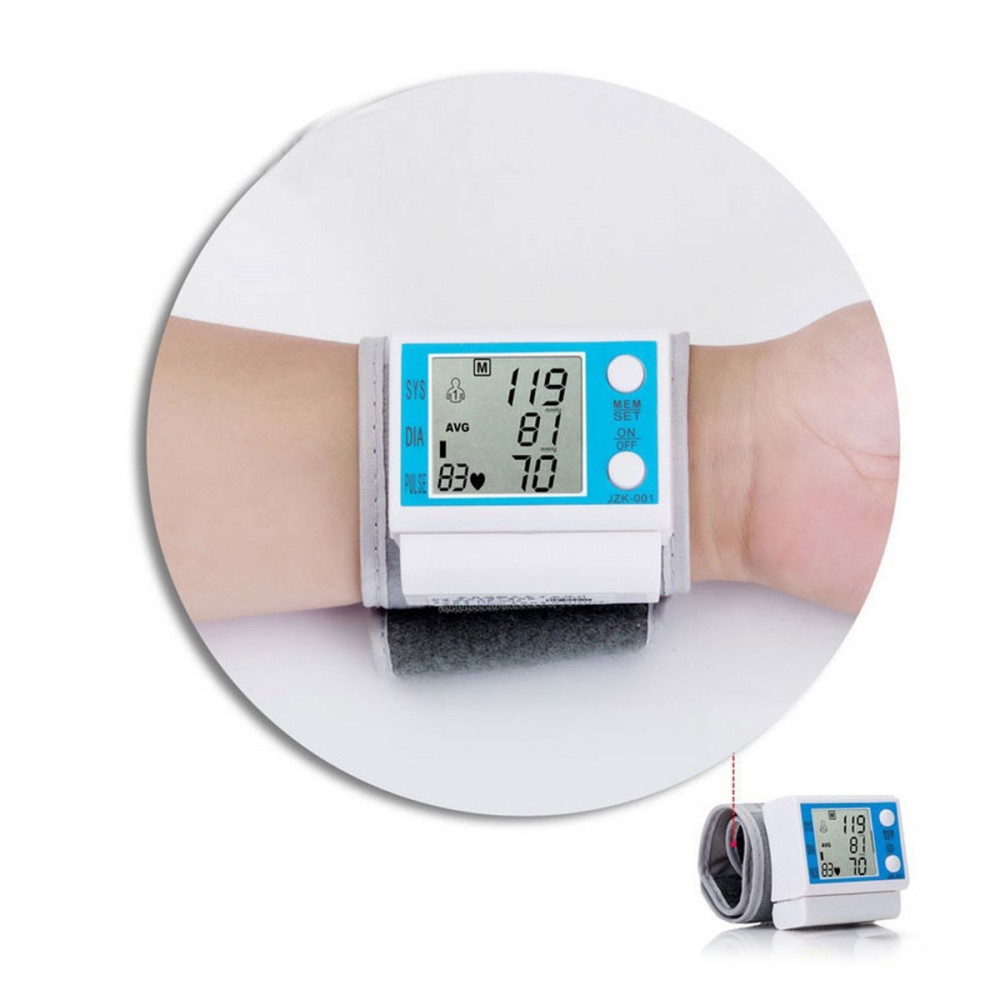 Тази снимка от Неизвестен автор е лицензирана с CC BY-SA-NC
Warum empfehlen Ärzte Probiotika bei einer Antibiotika-Behandlung?
Antibiotika
Krankmachende Bakterien
Probiotika
Gesunde Bakterien
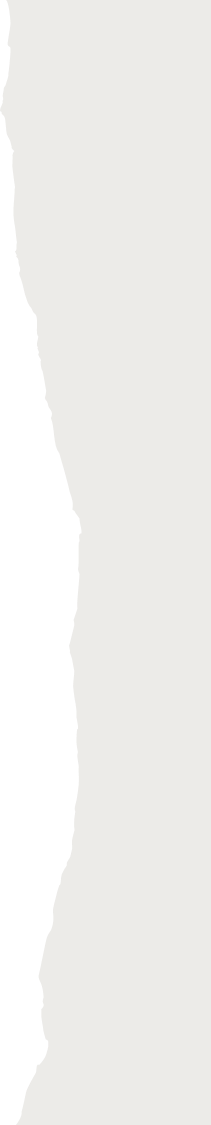 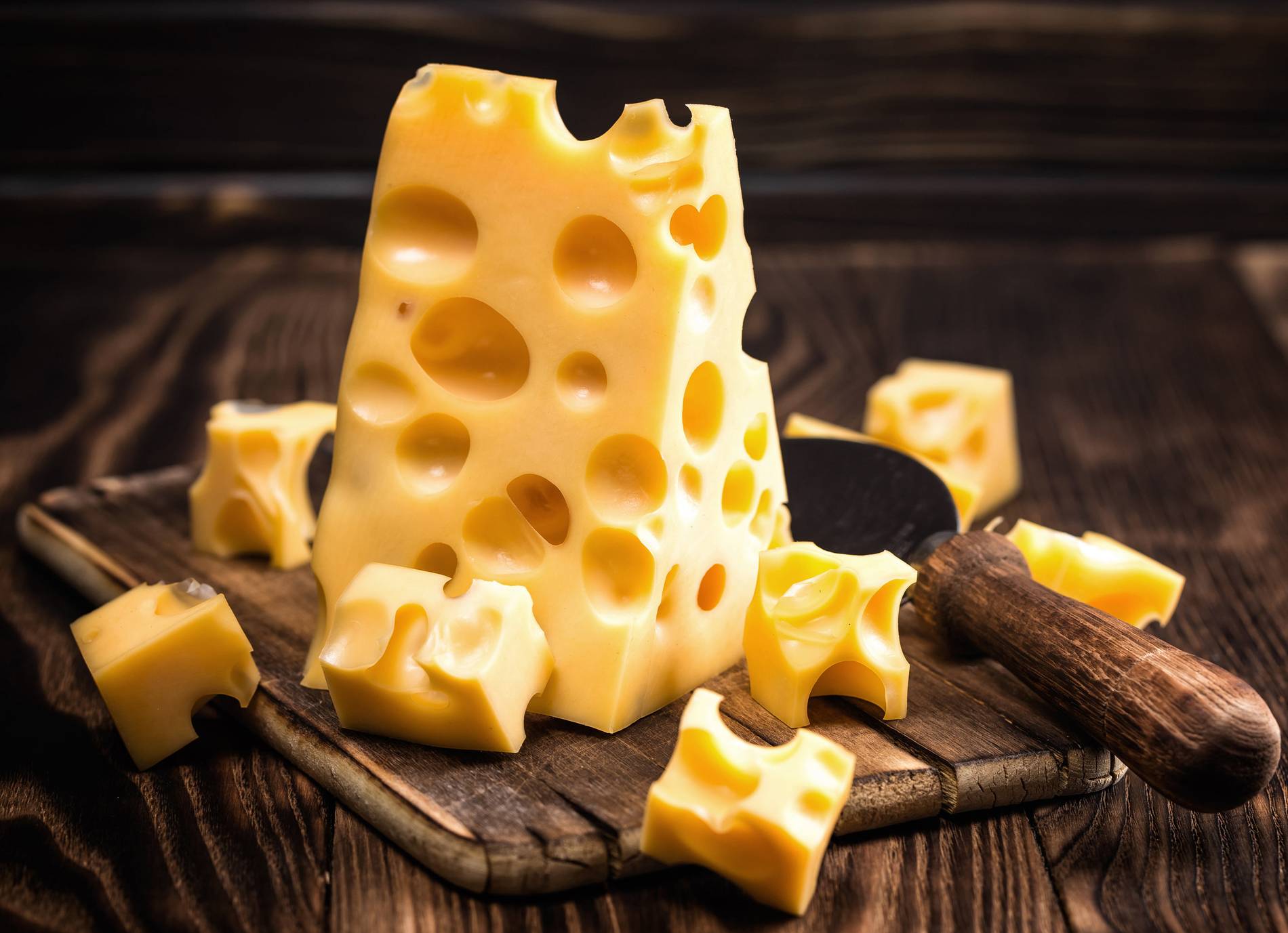 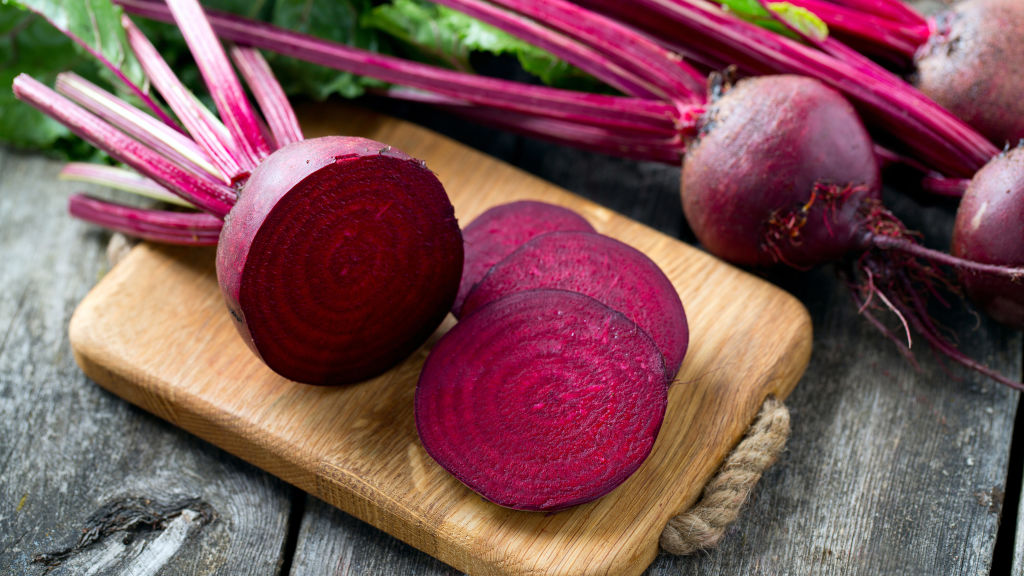 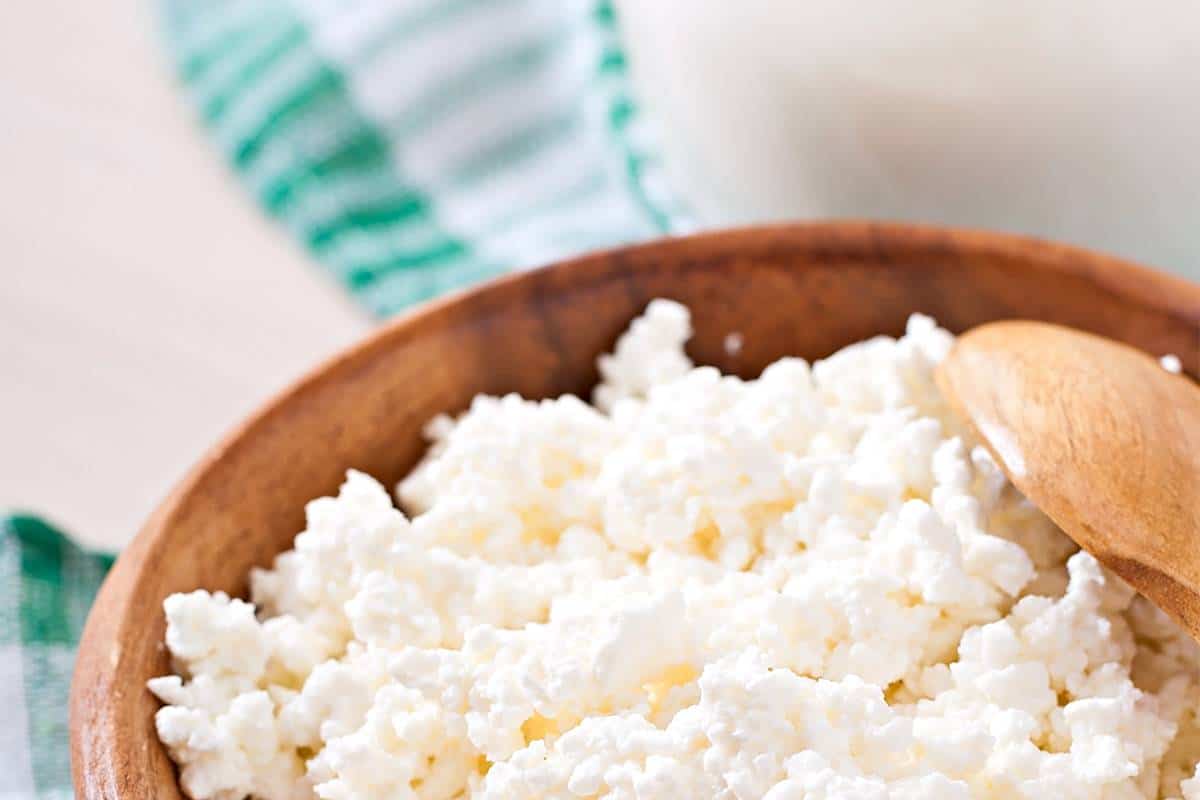 Lebensmittel, die Probiotika enthalten
Тази снимка от Неизвестен автор е лицензирана с CC BY-ND
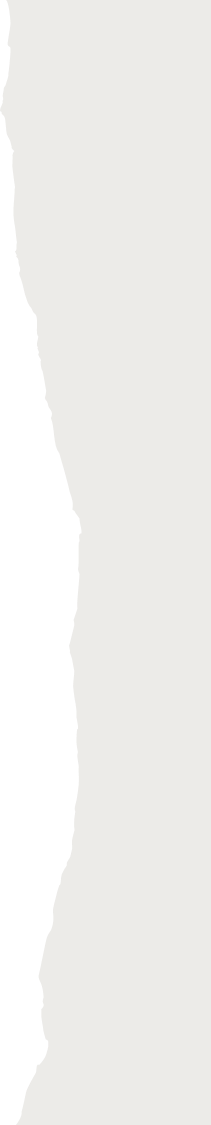 Das bulgarische Joghurt
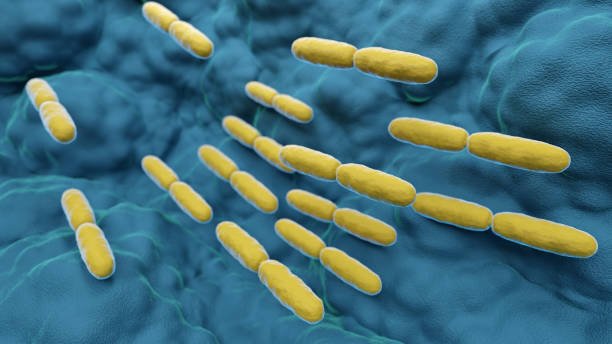 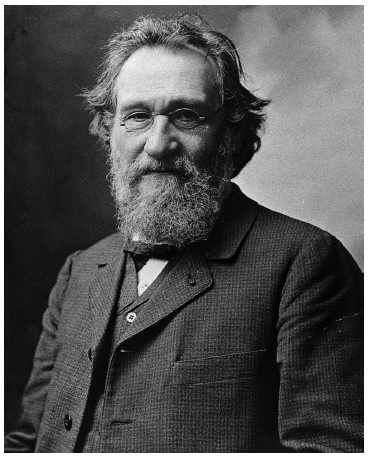 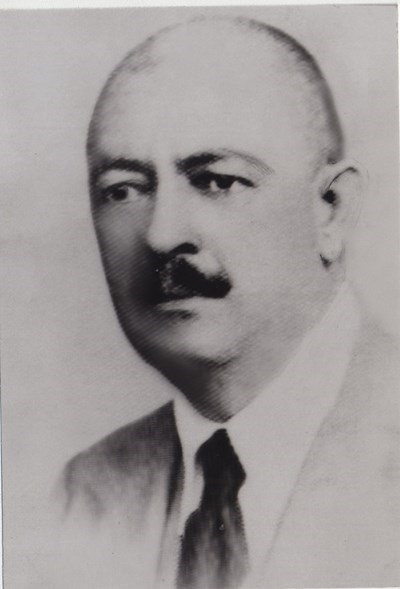 prof. I. Mechnikov
Dr. Stamen Grigorov
Lactobacillus bulgaricus
Wann sollten Sie auf probiotische Mittel verzichten?
Menschen mit einem geschwächten Immunsystem
Patienten, die an Autoimmunerkrankungen, wie Morbus Bechterew, leiden
Personen mit schwerer, akuter Pankreatitis
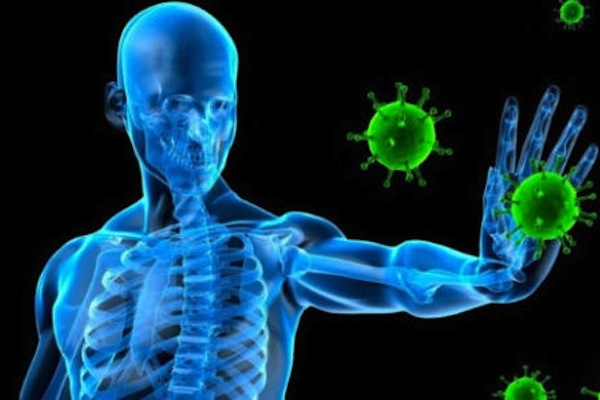 Iva Zhelyazkova, 11774, Pharmazie student